Assembly of First Nations (AFN) 

Accessibility Legislation - Are We Ready? 
 
Emergency Response Plan for 
First Nations Persons of all Abilities and Disabilities
March 5, 2024
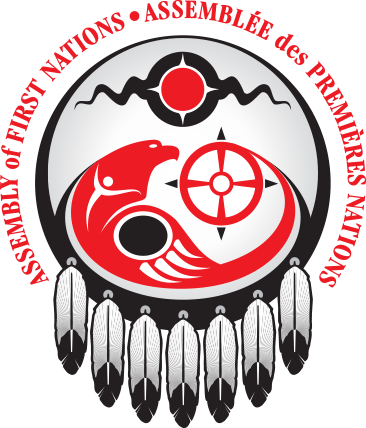 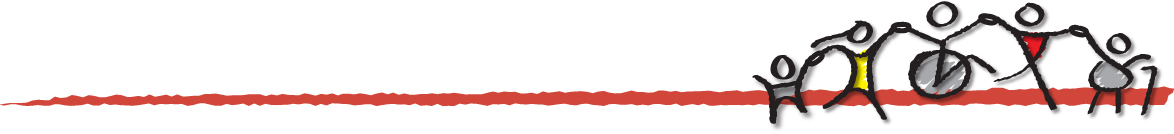 Key Updates on Accessibility/Disability Inclusion
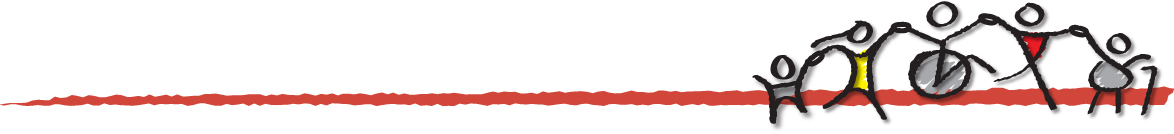 AFN Resolutions:   
AFN Resolution #15/2022, advocates to extend the date for implementation in First Nations and to secure major investments for First Nations and the regions to become accessible. 
AFN Resolution #10/2018, directs the AFN to work with Employment and Social Development Canada (ESDC) to secure resources to develop distinct First Nations accessibility legislation.  
AFN Resolution #15/2022, Major Investment Needed to Build Fully Accessible First Nations.  
Advocacy efforts are ongoing to secure long-term funding to engage with First Nations to advance legal options to inform A Distinct First Nations Accessibility Law.
A DISTINCT FIRST NATIONS ACCESSIBILITY LAW
In 2022, A Distinct First Nations Accessibility Law Discussion Guide was developed to guide engagements with First Nations, regions and leadership on the four legal options: 
	1: First Nations Regulations under the Accessible Canada Act. 	
	2: Legislation where individual First Nations design their own law.
	3: A new First Nations accessibility law that applies to all First Nations. 
	4: First Nations Accessibility Law within First Nations Health Law.
In 2023, A Draft Distinct First Nations Accessibility Framework was drafted with the guidance of the First Nations Persons with Disabilities (FNPWD) and Knowledge Keepers Advisory Circle, and others.

The framework is informed by the Seven Sacred Teachings or laws. These laws act as a foundation to facilitate a reconnection to the Spirit and the Land to guide a change of heart and mind that is in balance with Natural Law.
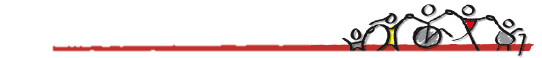 3
Taking a Poll to get a Pulse:  Status of Accessibility / Disability in First Nations
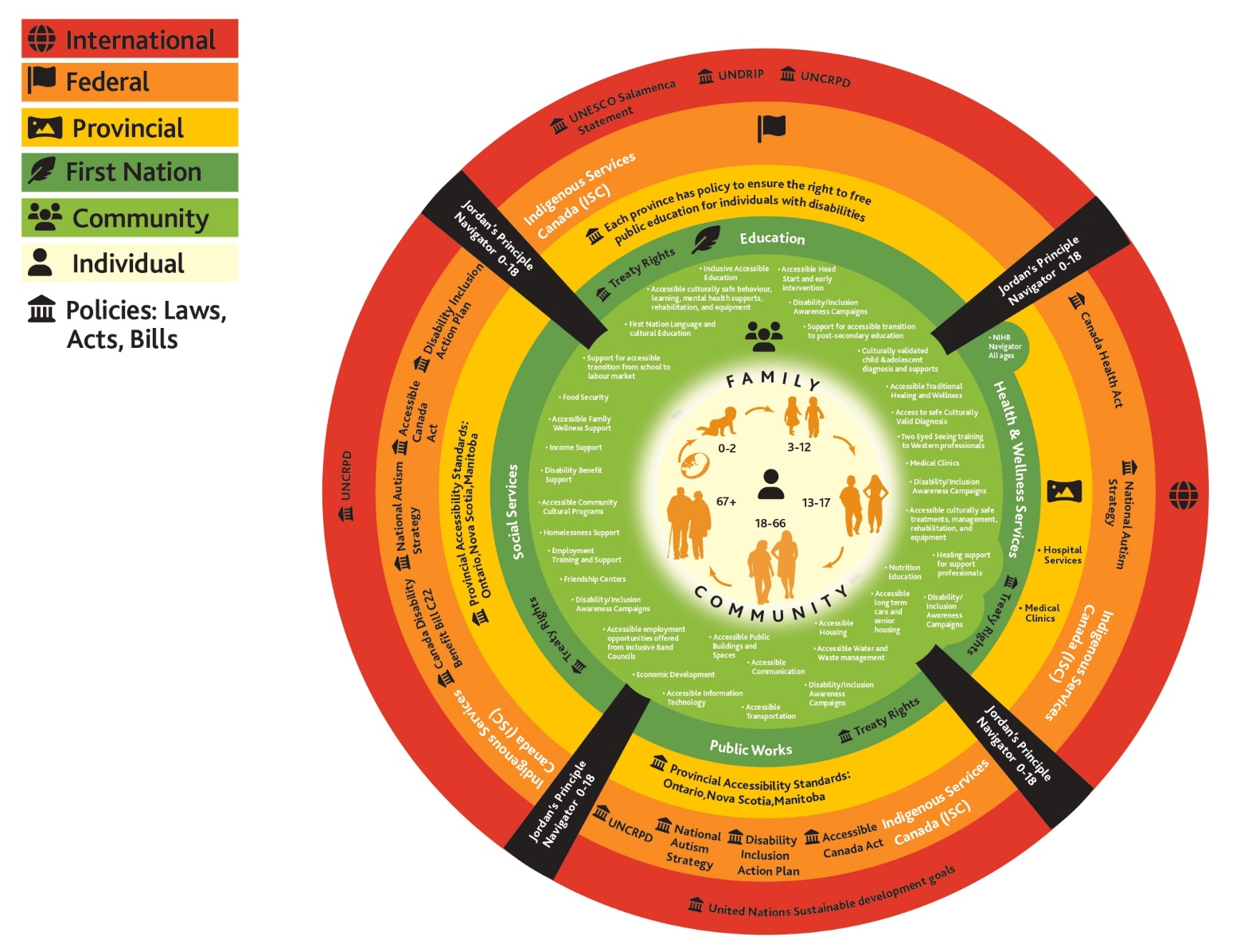 Accessibility and Disability Surveys: Current Analysis

Survey for FNPWD (and for undiagnosed individuals)
Survey for Jordan’s Principle Navigators  
Survey for NIHB Navigators
Survey for First Nations Health Centres
Emergency
 Response
Survey Findings: First Nations Evacuation Strategy
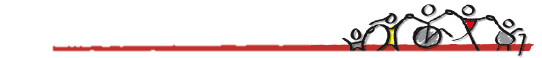 5
Evacuation: Disability Funding and Supports
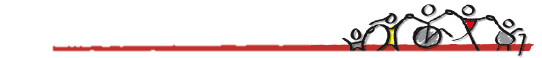 6
Emergency Response
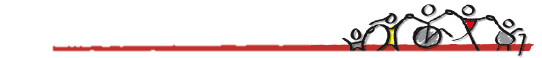 7
Local Police: Education and Awareness
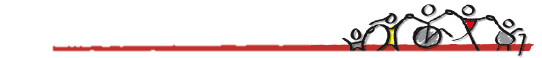 8
An Accessible Emergency Response Plan   
Are We Ready?
The Accessible Canada Act will have impacts on Federally regulated entities, and First Nations on Reserve. 

Are We Ready? 
The creation of a First Nations Accessible Emergency Response Plan will be important to ensuring public health and safety in First Nations. FNPWD can face barriers, and emergencies can make barriers worse.
We are working to ensure an effective emergency response for persons of all abilities and FNPWD is the same as for everyone else and available to everyone at the same time; including all types of emergencies:  

the needs of your First Nation, clients, and employees before emergencies occur
the new barriers created by emergencies
the changes needed to deliver your services in an accessible way
the feedback you receive about accessibility from those who use your services

 Has your First Nation developed an Accessible Emergency Response Plan? 
 We want to hear from you!
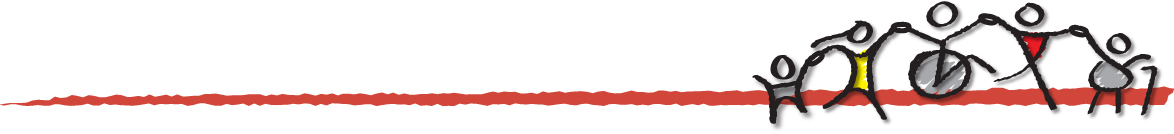 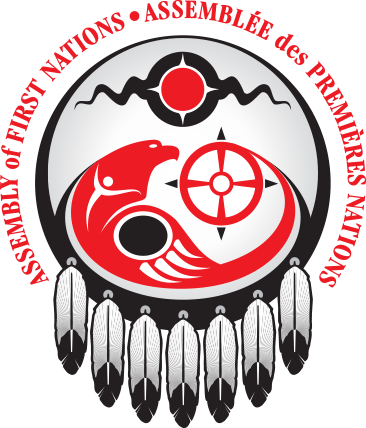 The AFN acknowledges the countless disability advocates over the decades that have made this work possible, including Wendall Nicholas and Doreen Demas, and many more!
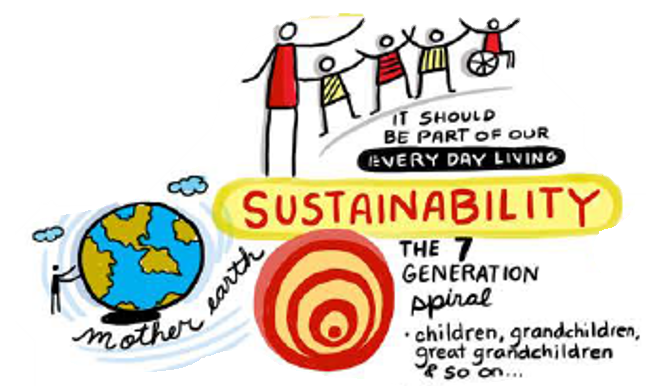 Contact 
Marie Frawley-Henry 
mfrawley@afn.ca
Senior Policy Analyst 
Assembly of First Nations
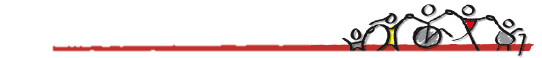 10